Scoring Camp Links
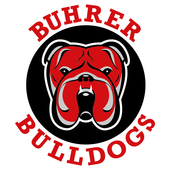 2 Day Scoring Camp For OST Third Grade
DAY 1 
      
Distribute any released OST passages for third grade. Read writing prompt FIRST, so that students are aware of the question being asked. Discuss for clarification.

Go over the large OST kid-friendly rubric on the board, section by section.  We use sticky notes with synonyms to remind us of difficult words on the rubric.
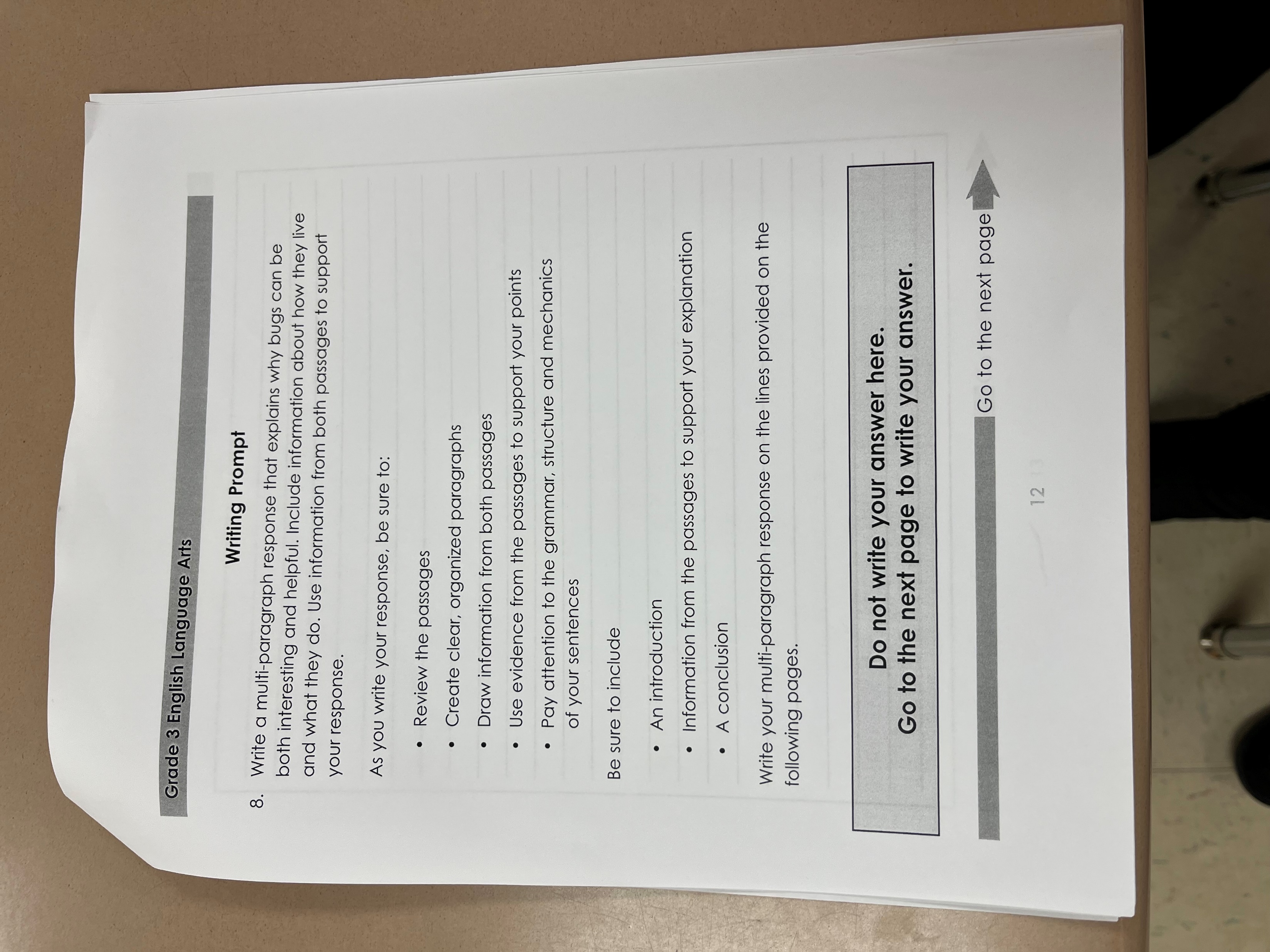 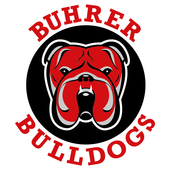 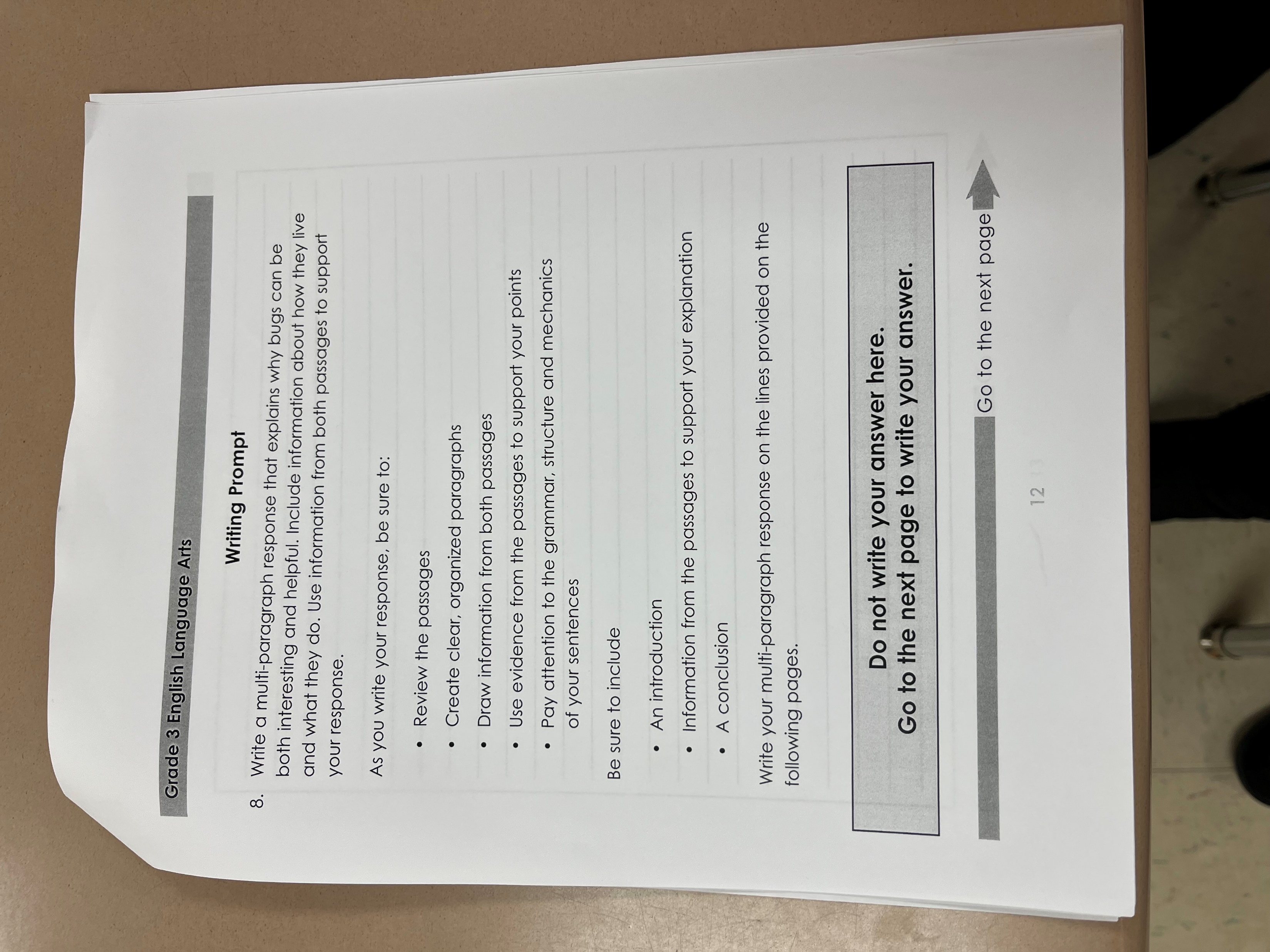 3. Read aloud both passages from the OST,
    as students follow along.  Model skills
    such as think aloud, summarizing, and
    rereading for clarification.  Have
    students  highlight any information that
     may help them answer the writing prompt.

4. Allow students 50 minutes to respond to the
   prompt.
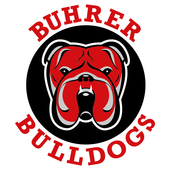 DAY 2
Review both OST passages and writing rubric.

In small groups, students will use the large rubric to figure out
       a score for the displayed sample.

When all groups have a score, display the
      actual score and rationale received.  Discuss
    using each section of the rubric.  Display as 
    many examples as you feel is necessary.  Some
    of my students like to have their own writing
    displayed and discussed.

4. Students are then assigned to individual or
   group writing conferences.
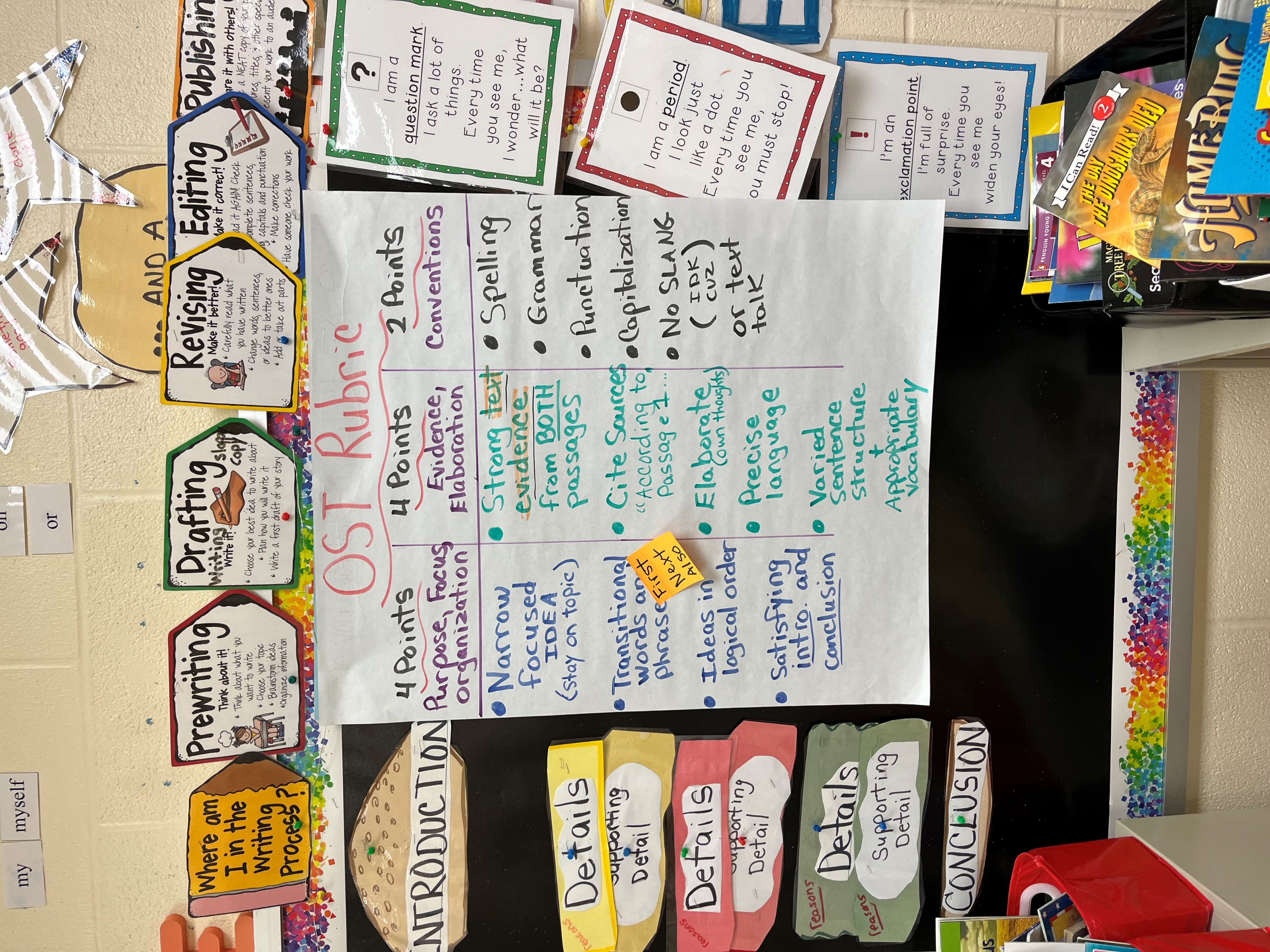 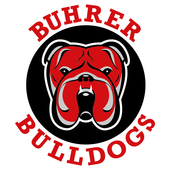 TIPS FOR SUCCESS
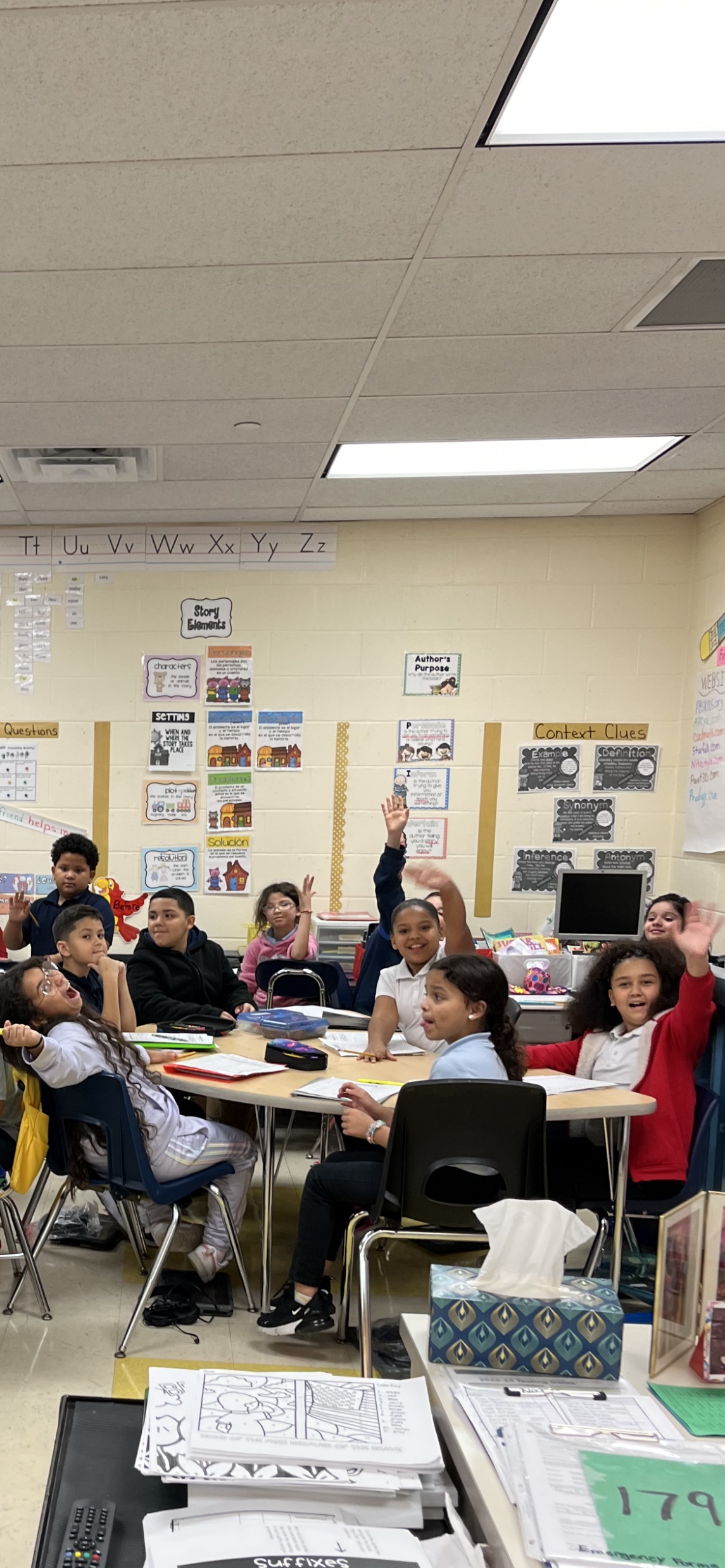 This is our students’ first look at the OST, so everything should be presented
       in chunks, modeling along the way.  
I like to focus on one part of the rubric each time we take an assessment.  
Combining OST with a scoring camp allows for our scholars to see examples 
       of both excellent and poor writing.  It also helps them to understand 
       the very extensive writing rubric. 
This process can be modified in many ways to suit the grade level
      and the needs of our students. (I like to reward the groups for close 
      scores)
You can use paper copies or do everything electronically, or, as I do,
     a combination of both.  
 6.  HAVE FUN!! OUR STUDENTS NEED TO SEE THAT IF YOU CAN THINK IT, 
      YOU CAN READ IT, AND WRITE IT!!!!!!!!!!!!!!!